Животные нашего зоопарка
Выполнила: Родкина Вера Николаевна
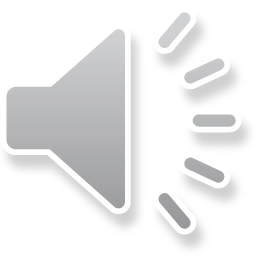 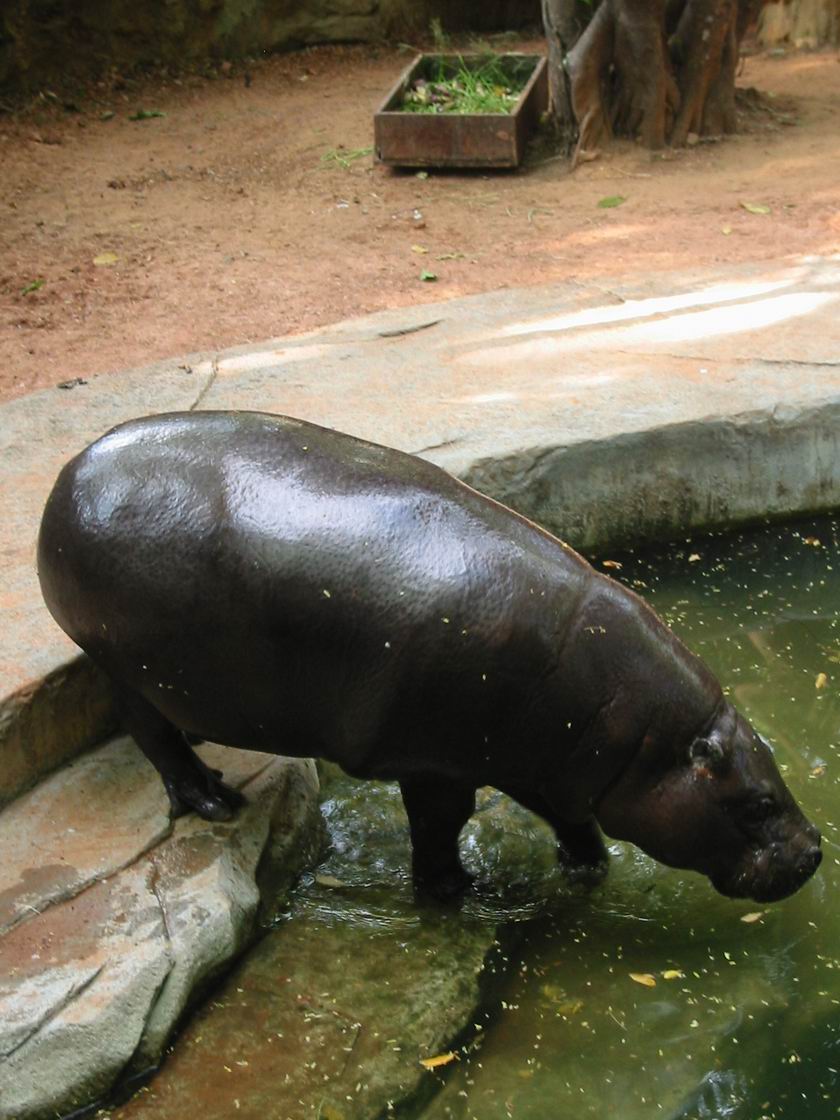 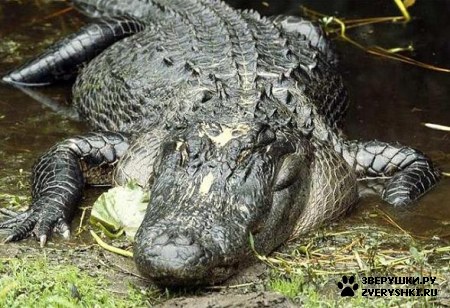 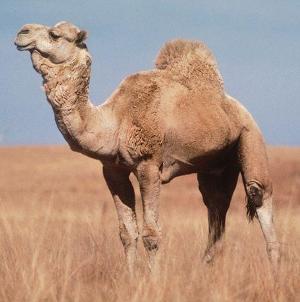 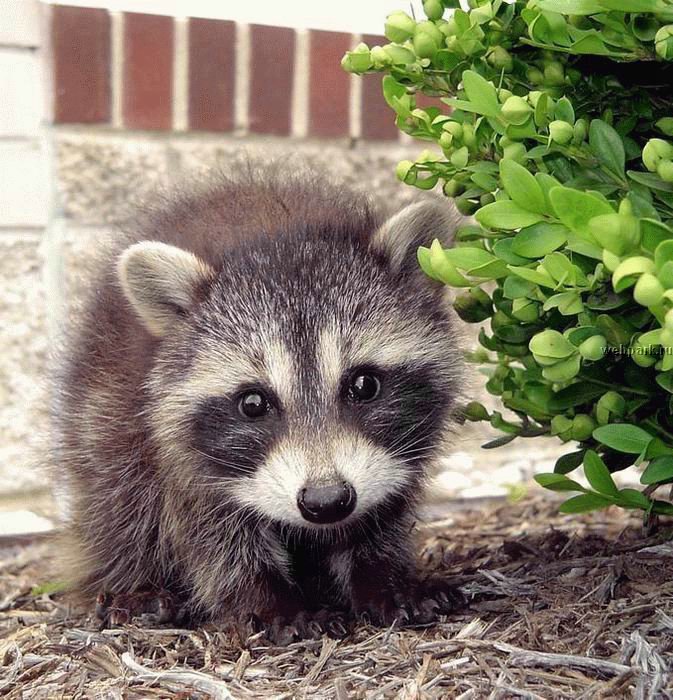 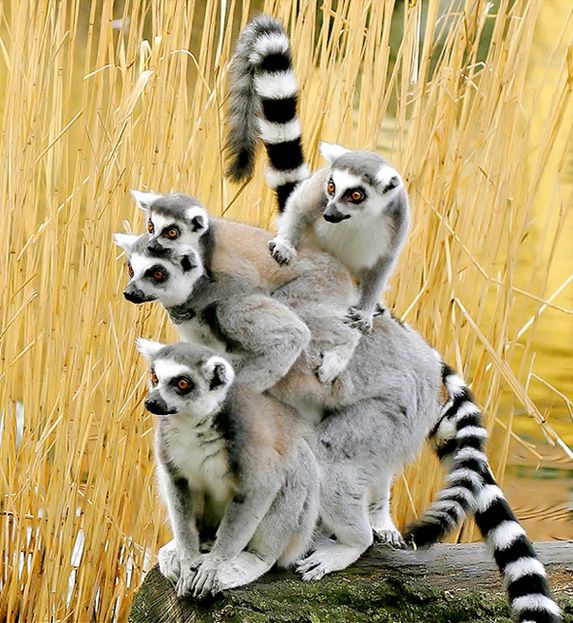 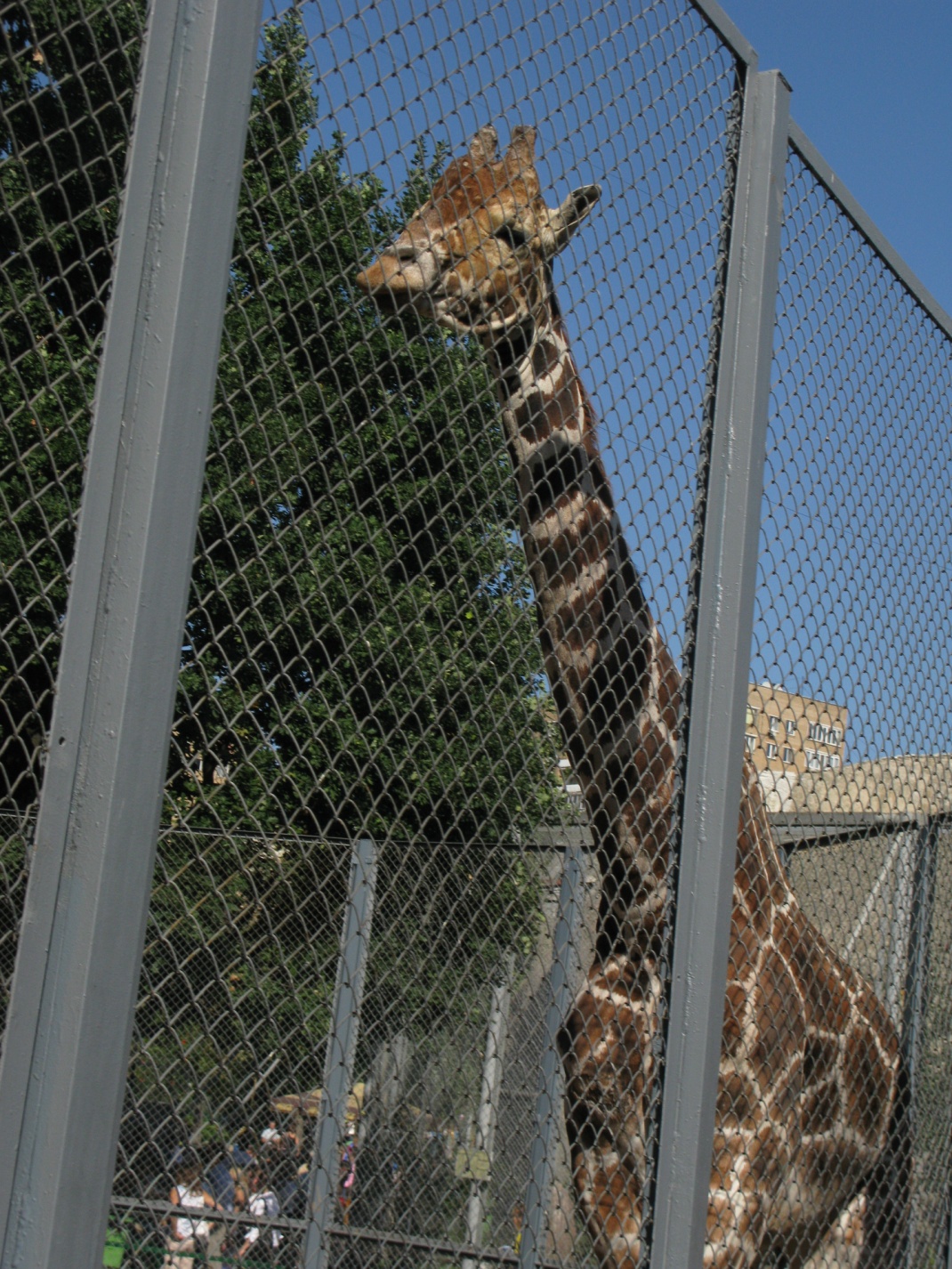 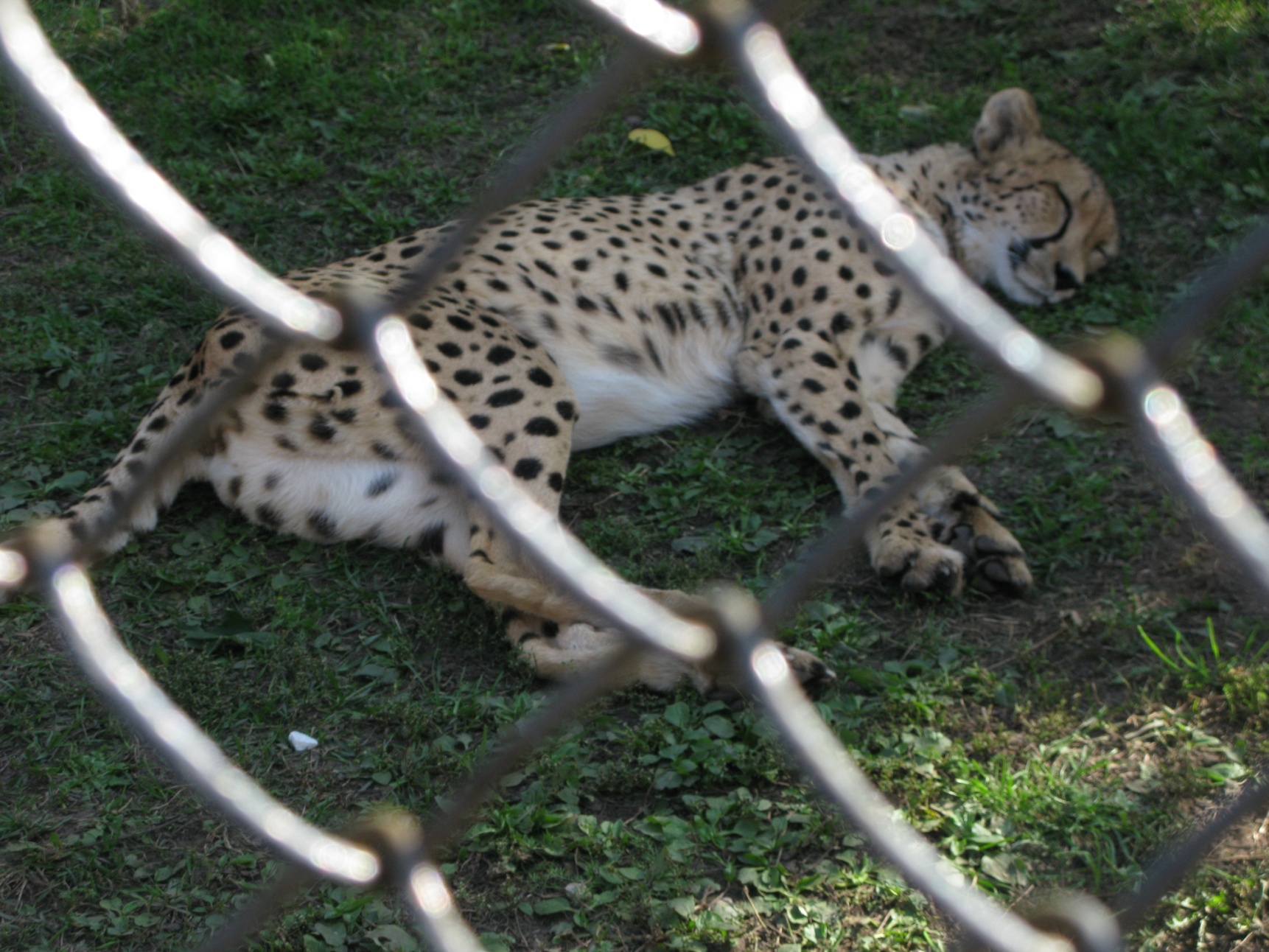 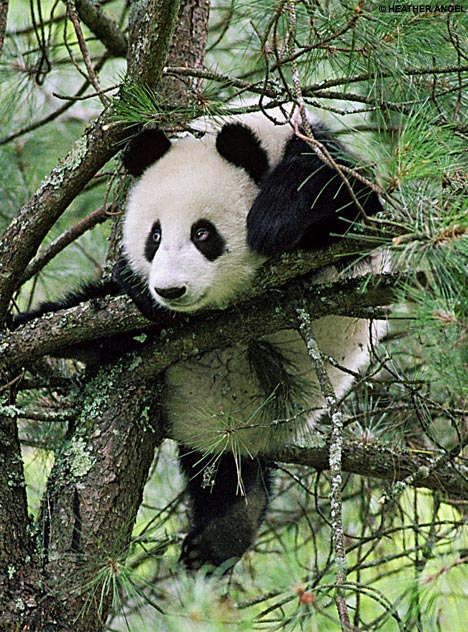 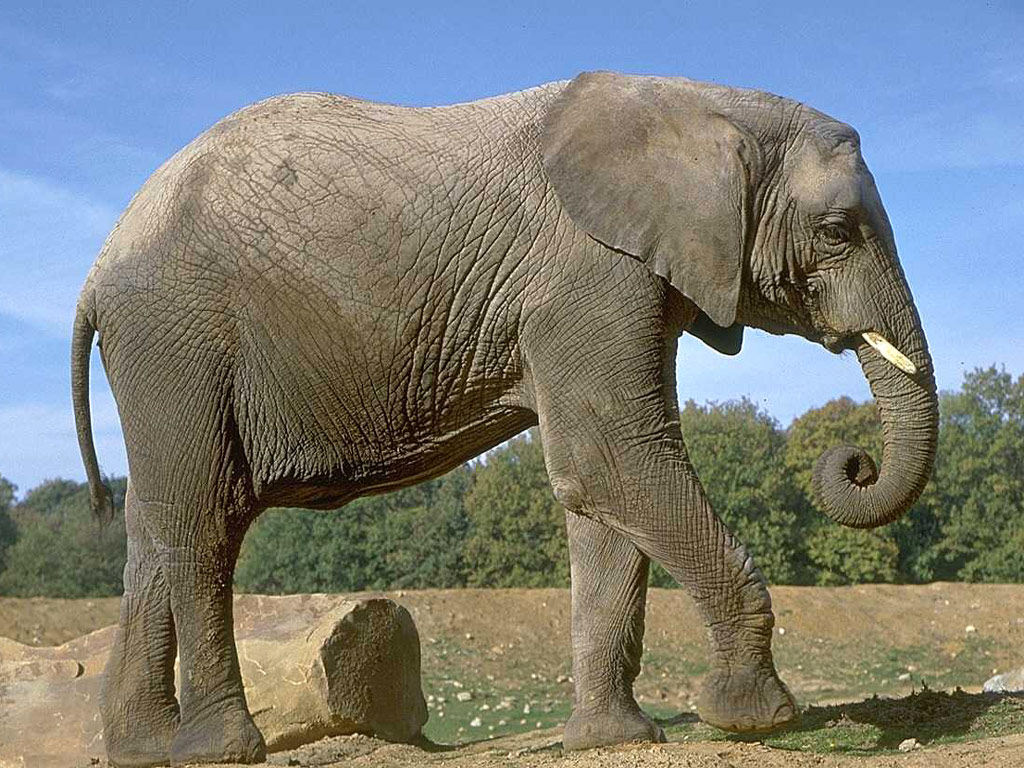 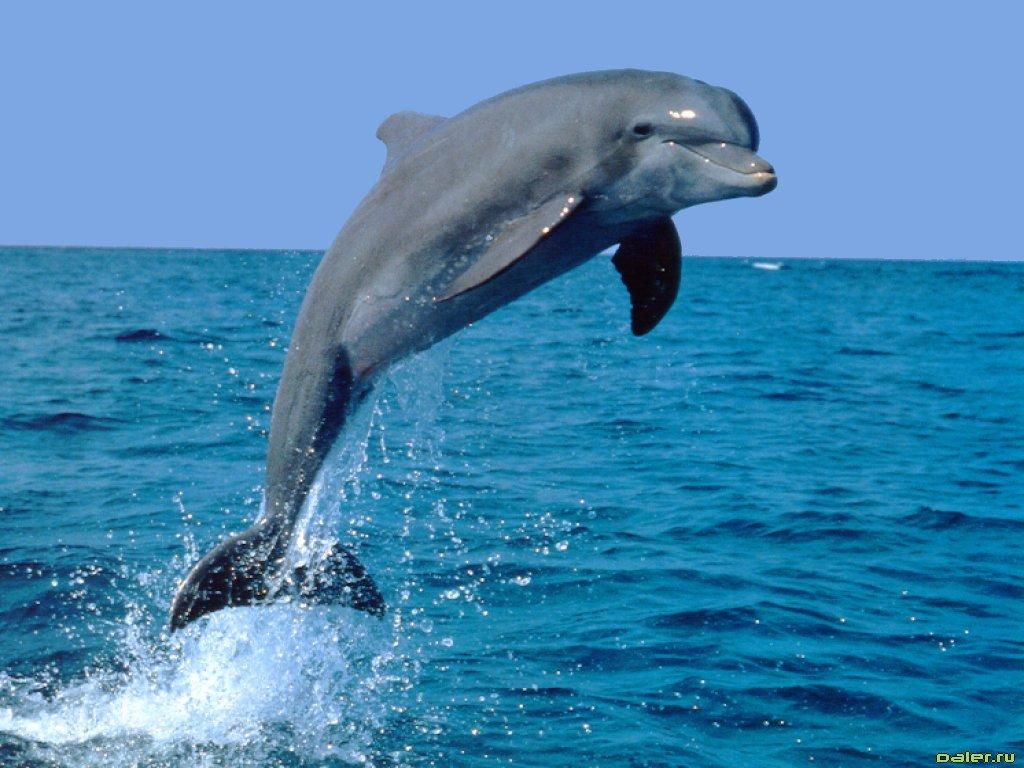